Thứ … ngày … tháng… năm 2022
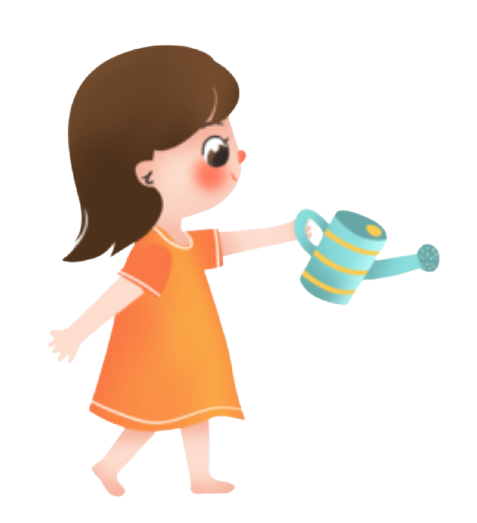 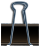 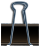 Tự nhiên xã hội
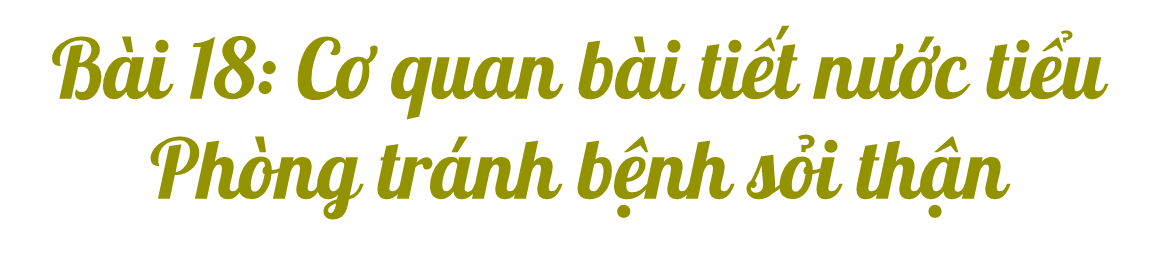 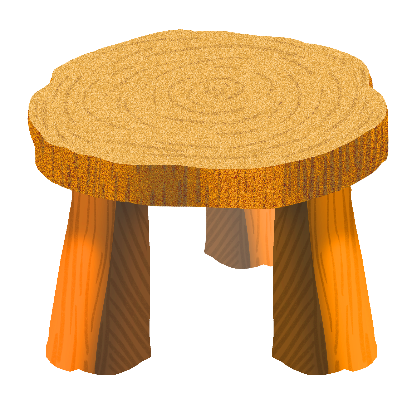 Tiết 2
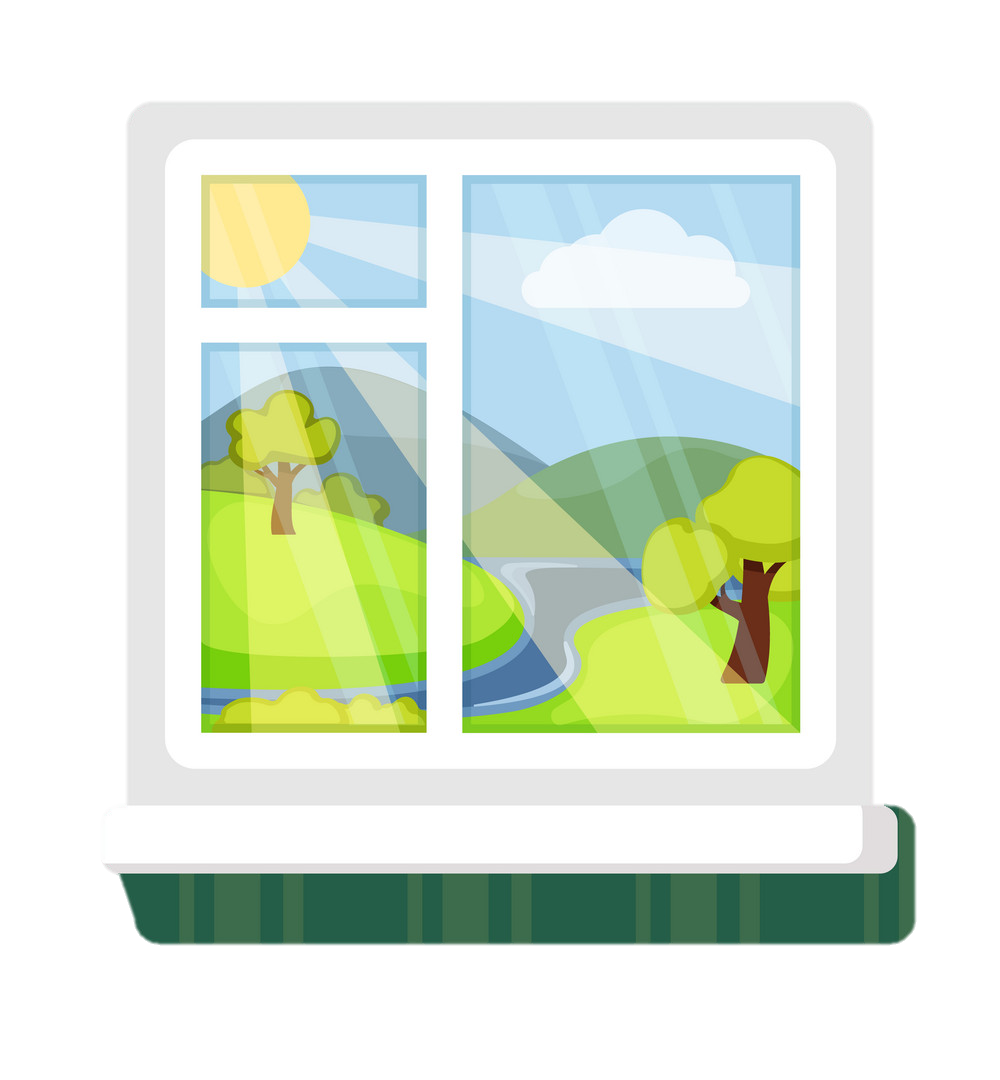 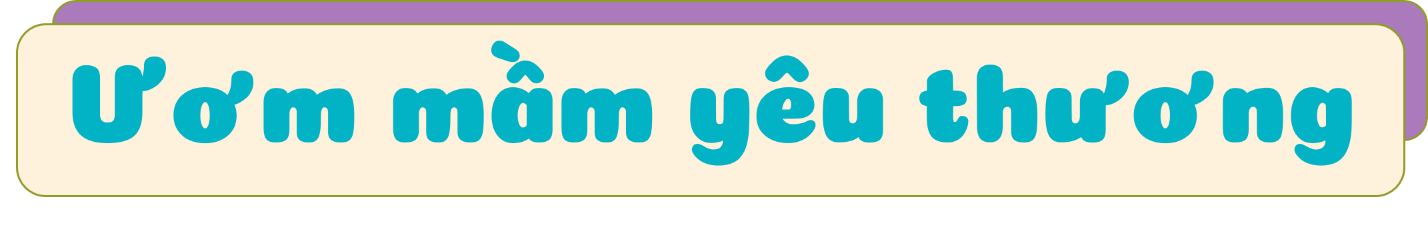 Các bạn hãy cùng mình chăm sóc cây hoa bằng cách trả lời các câu hỏi sau nhé!
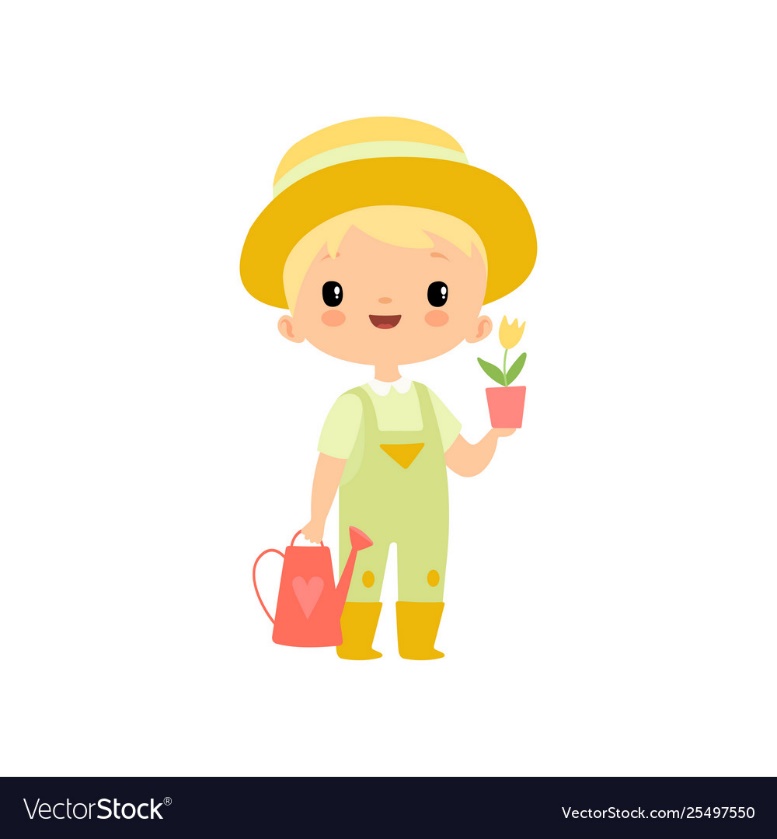 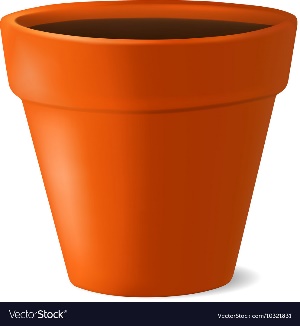 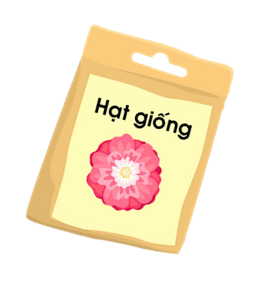 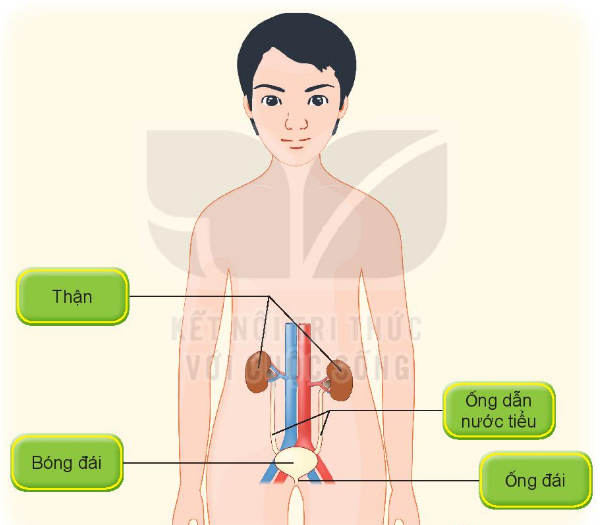 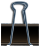 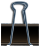 Đây là bộ phận nào của cơ quan bài tiết nước tiểu ?
?
Đáp án: Thận
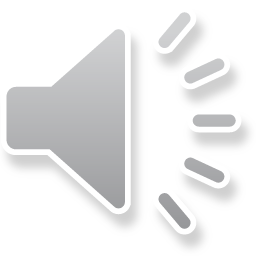 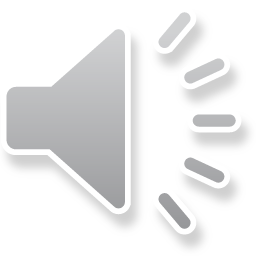 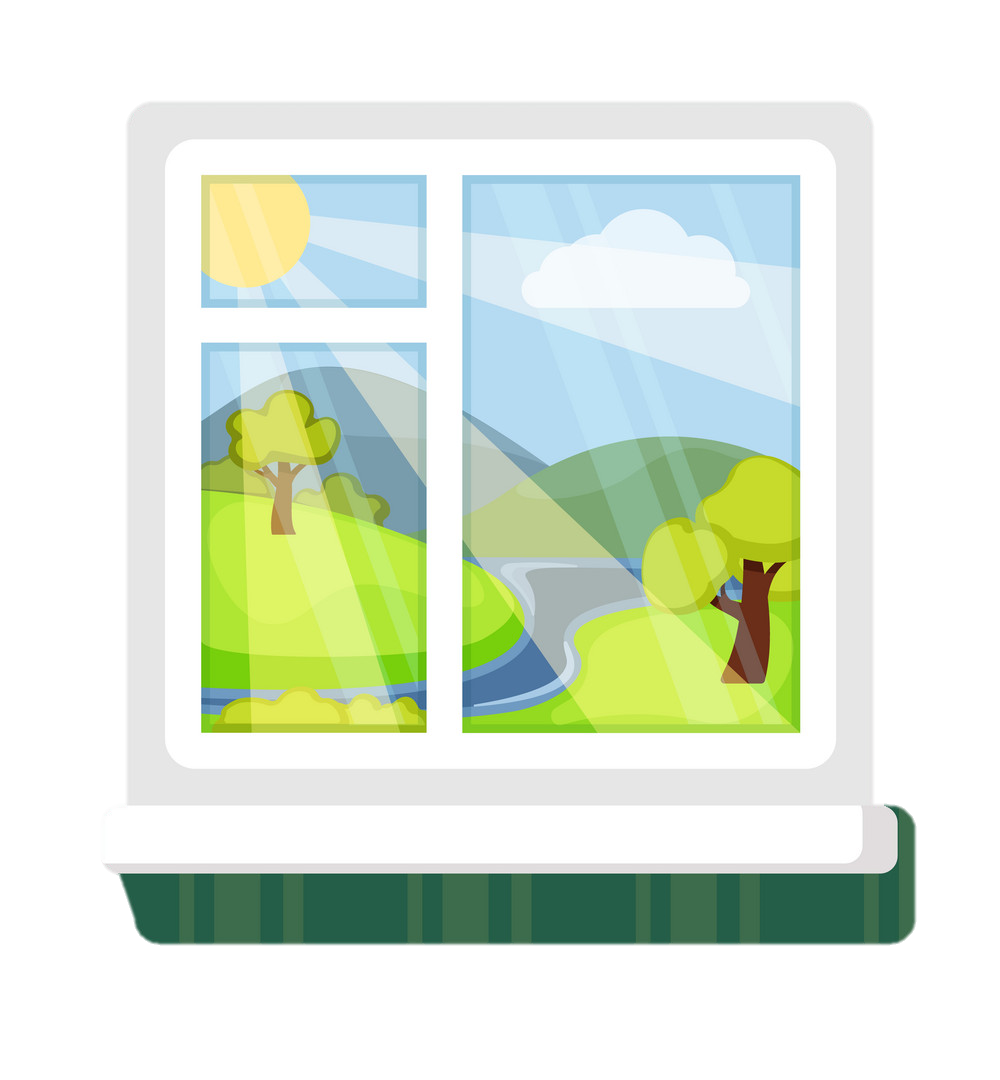 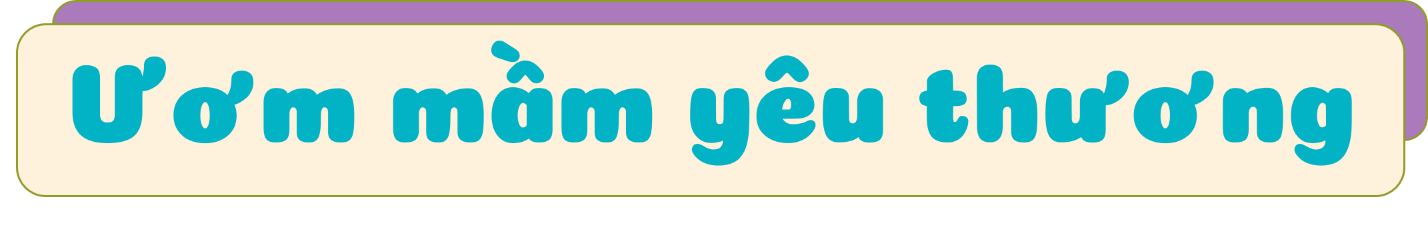 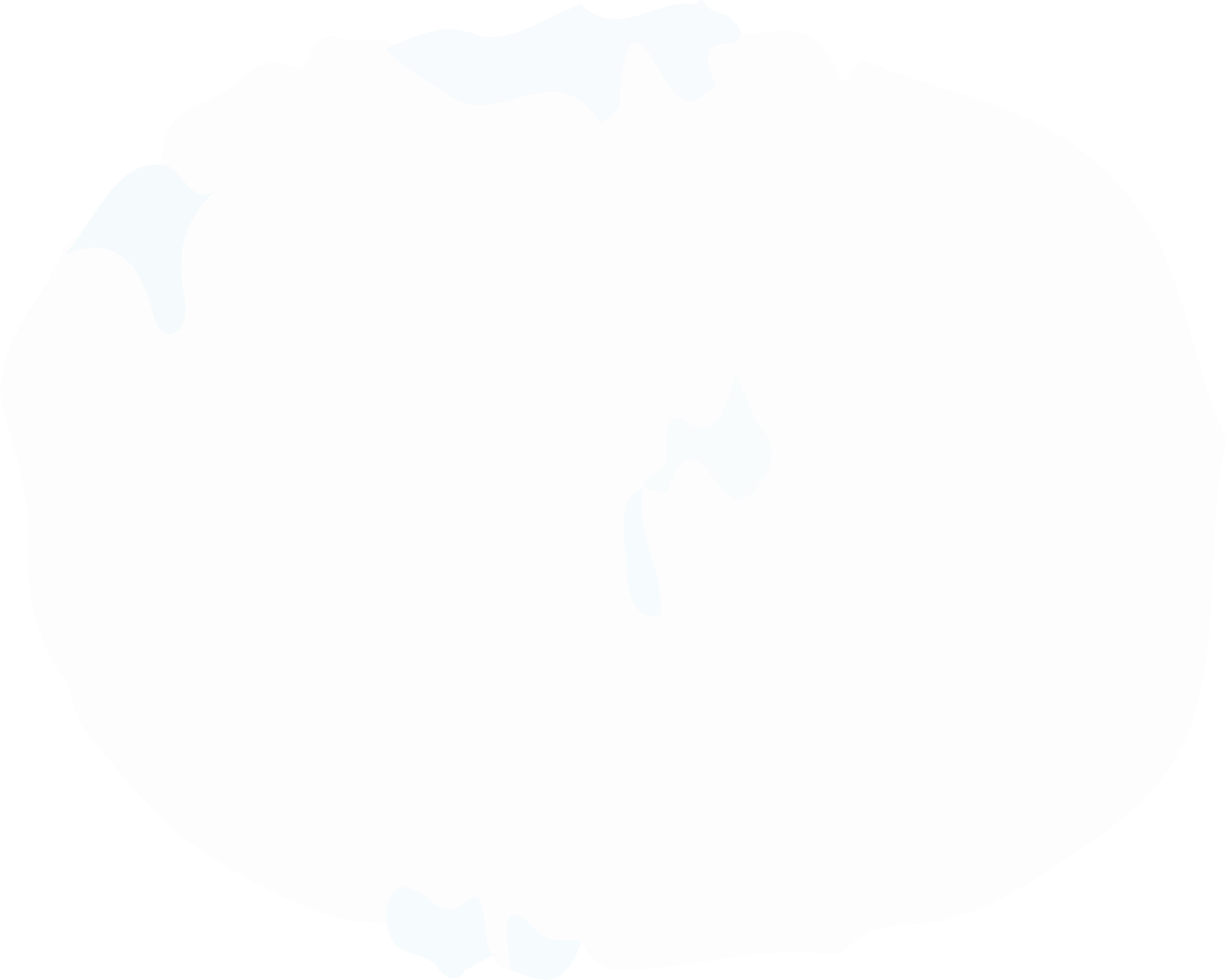 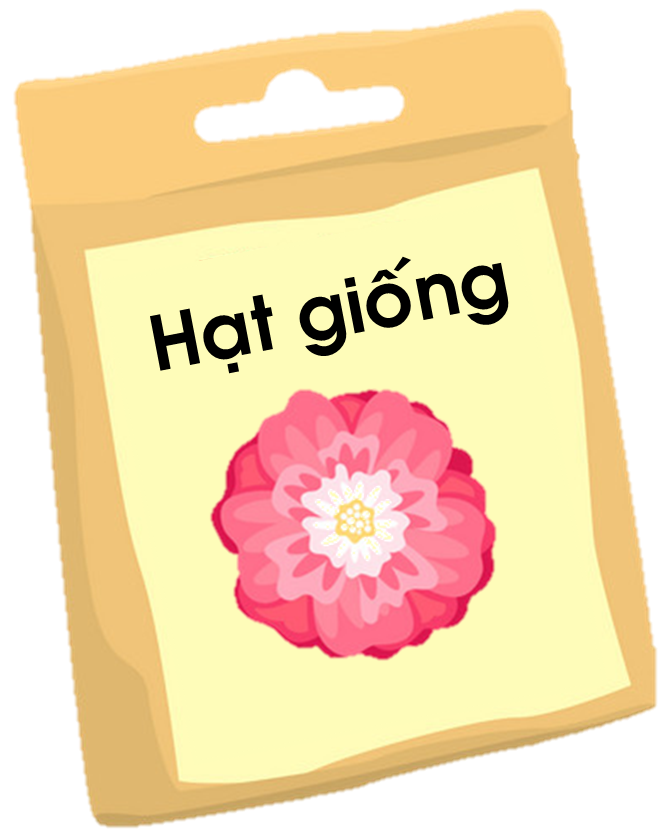 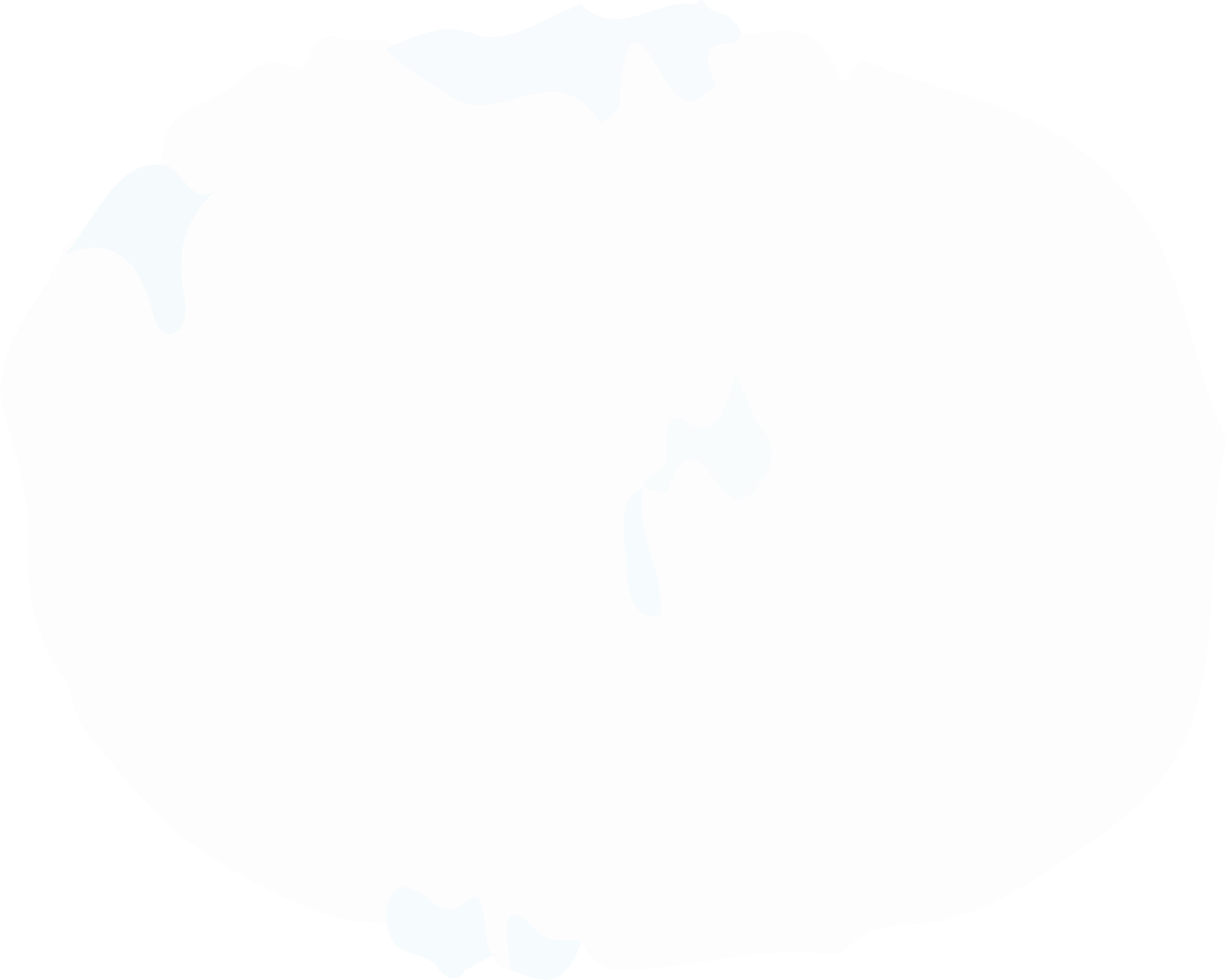 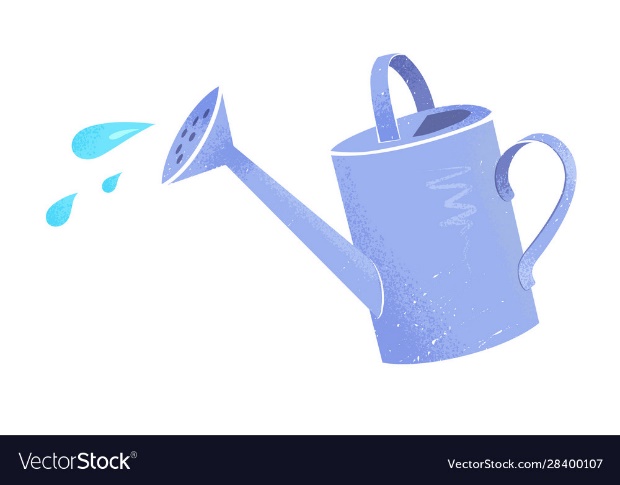 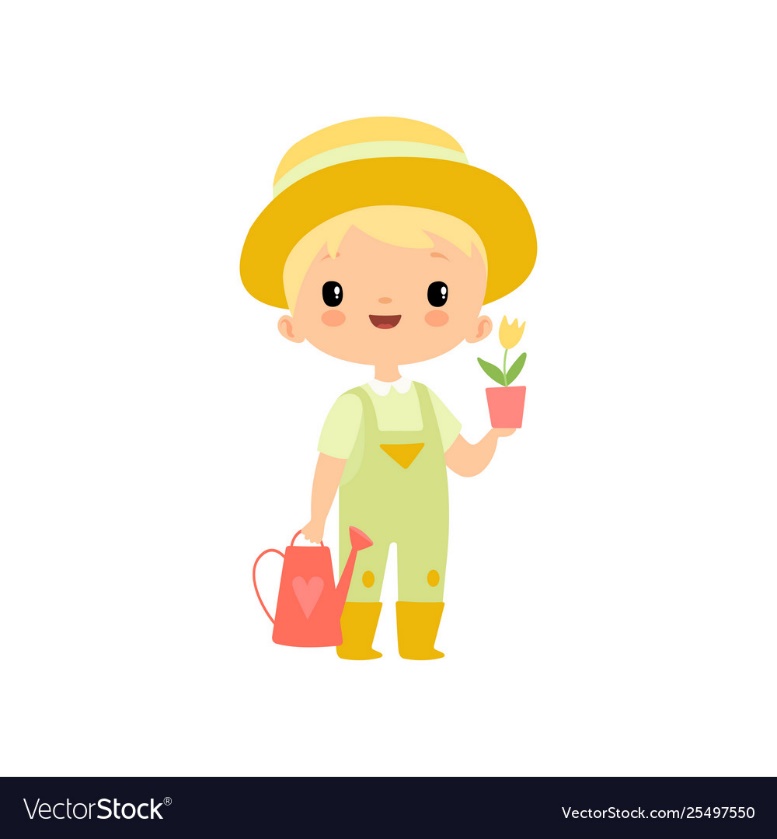 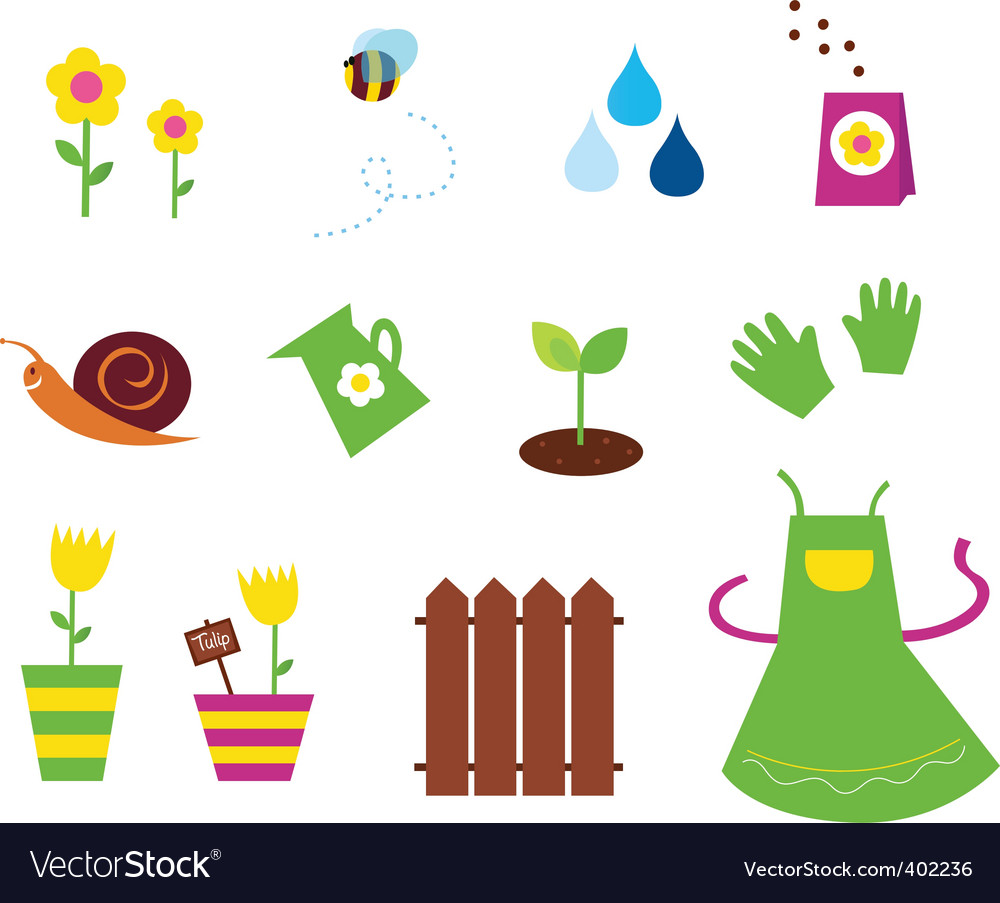 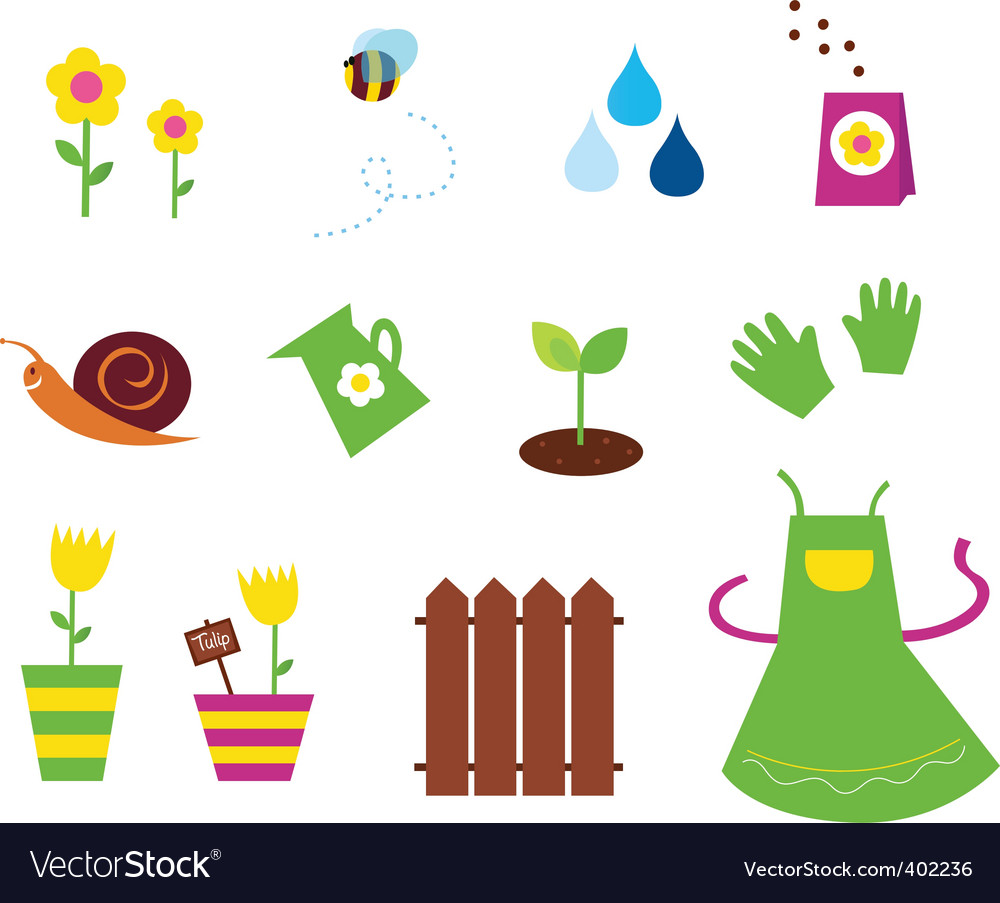 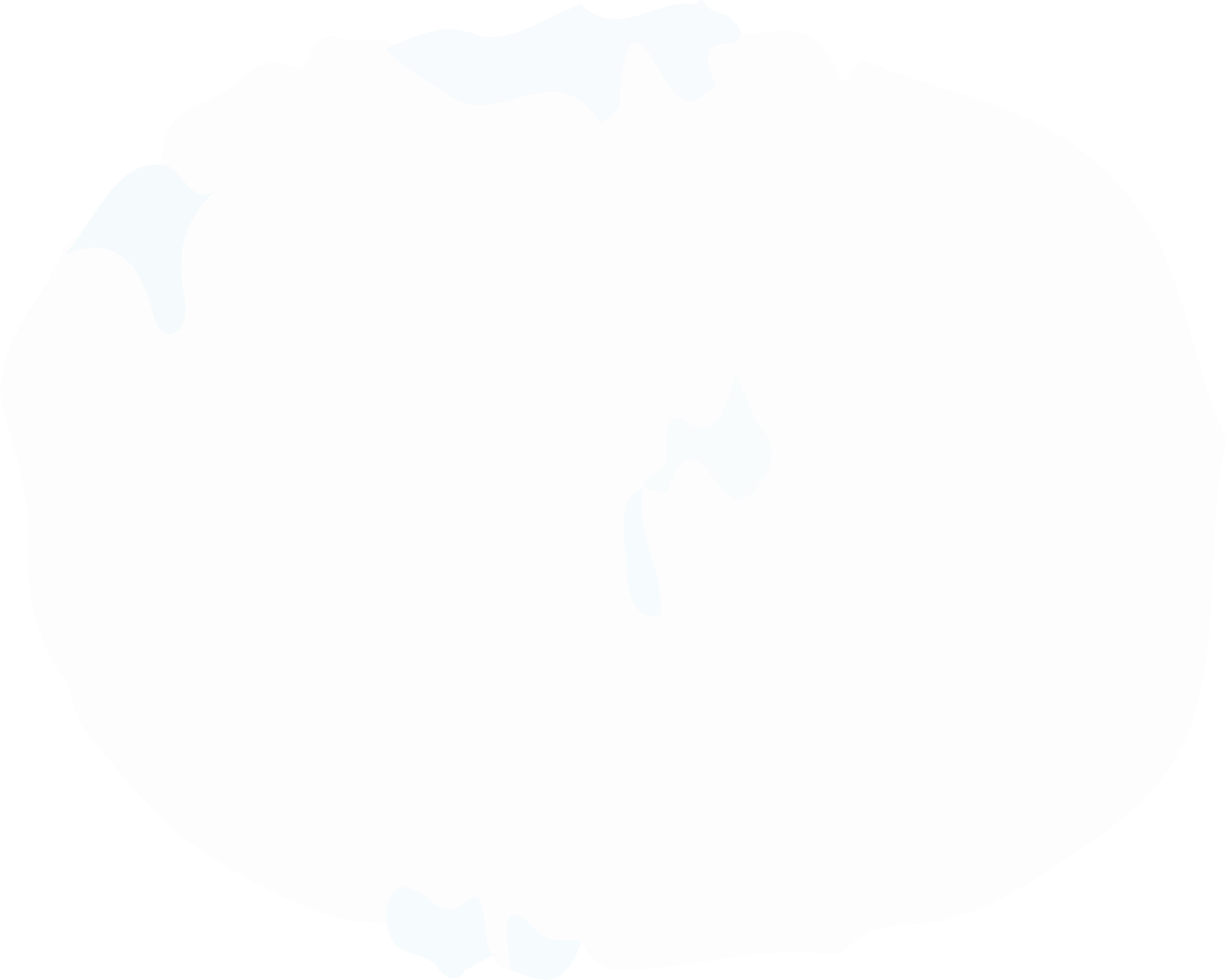 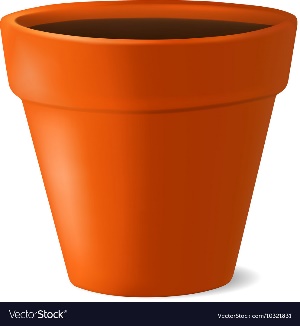 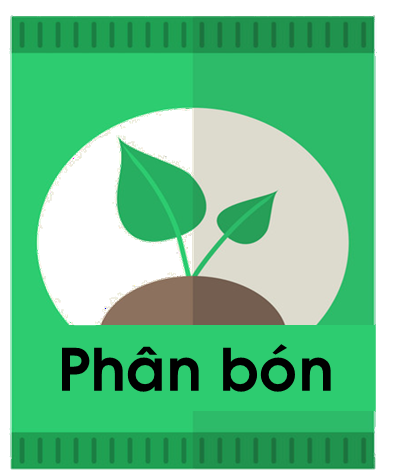 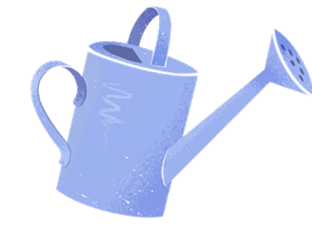 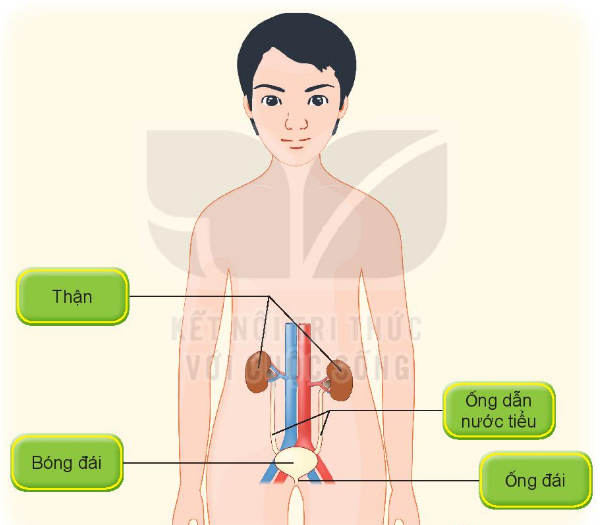 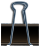 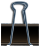 Gần giống chiếc đồng hồ đeo tay của em có chứa nước màu vàng?
?
Đáp án: Bóng đái
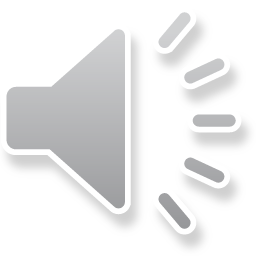 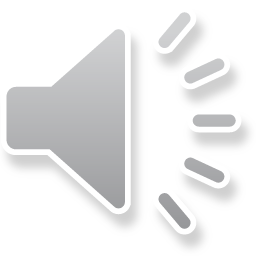 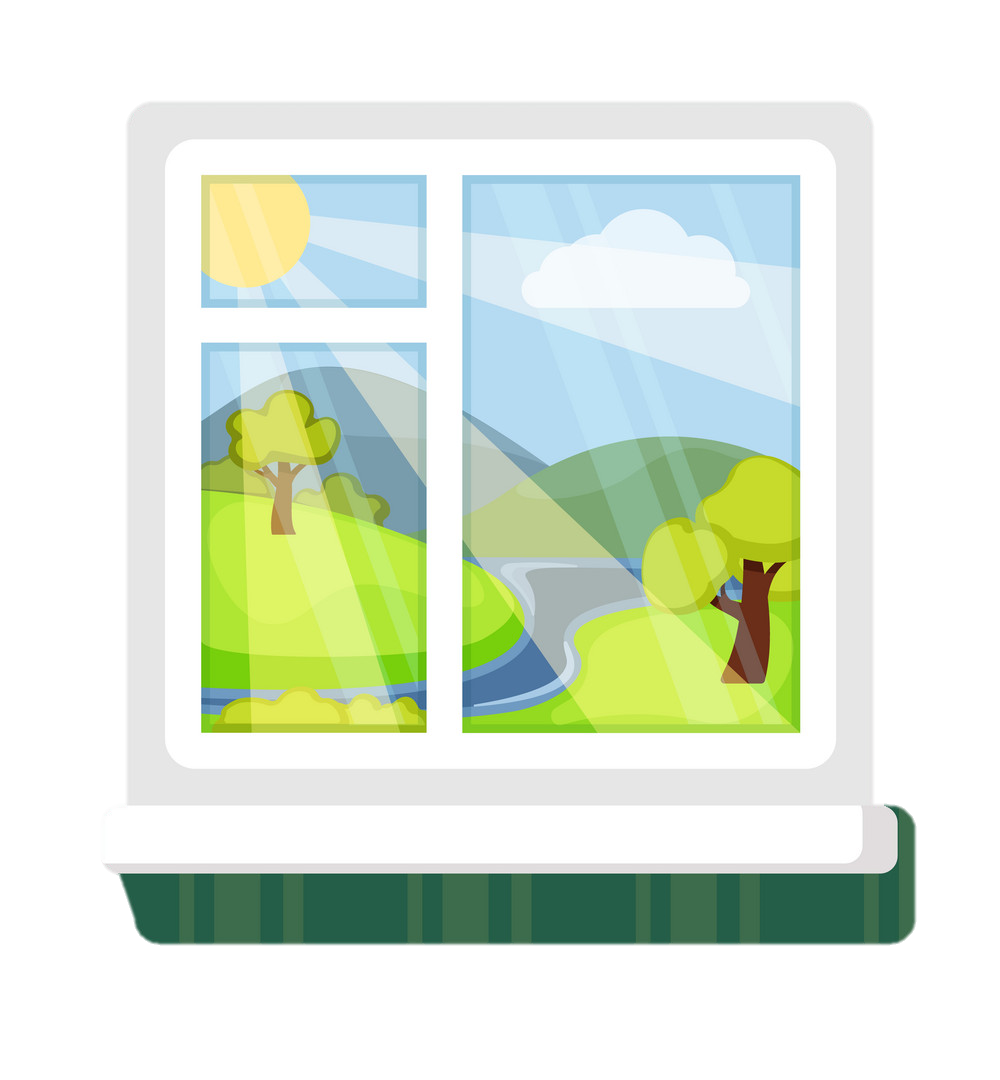 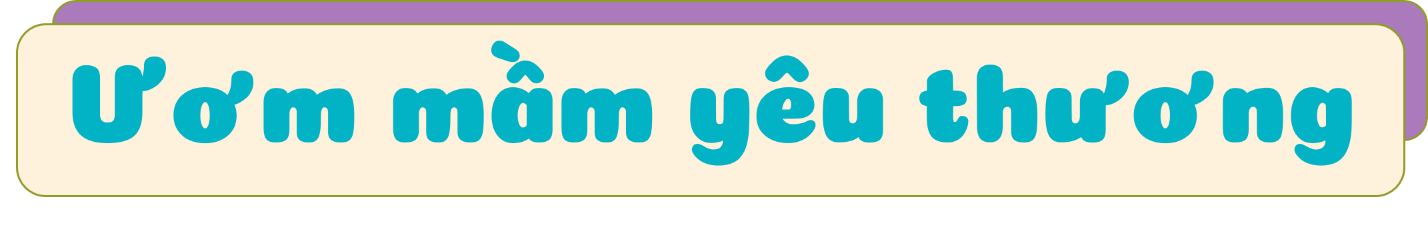 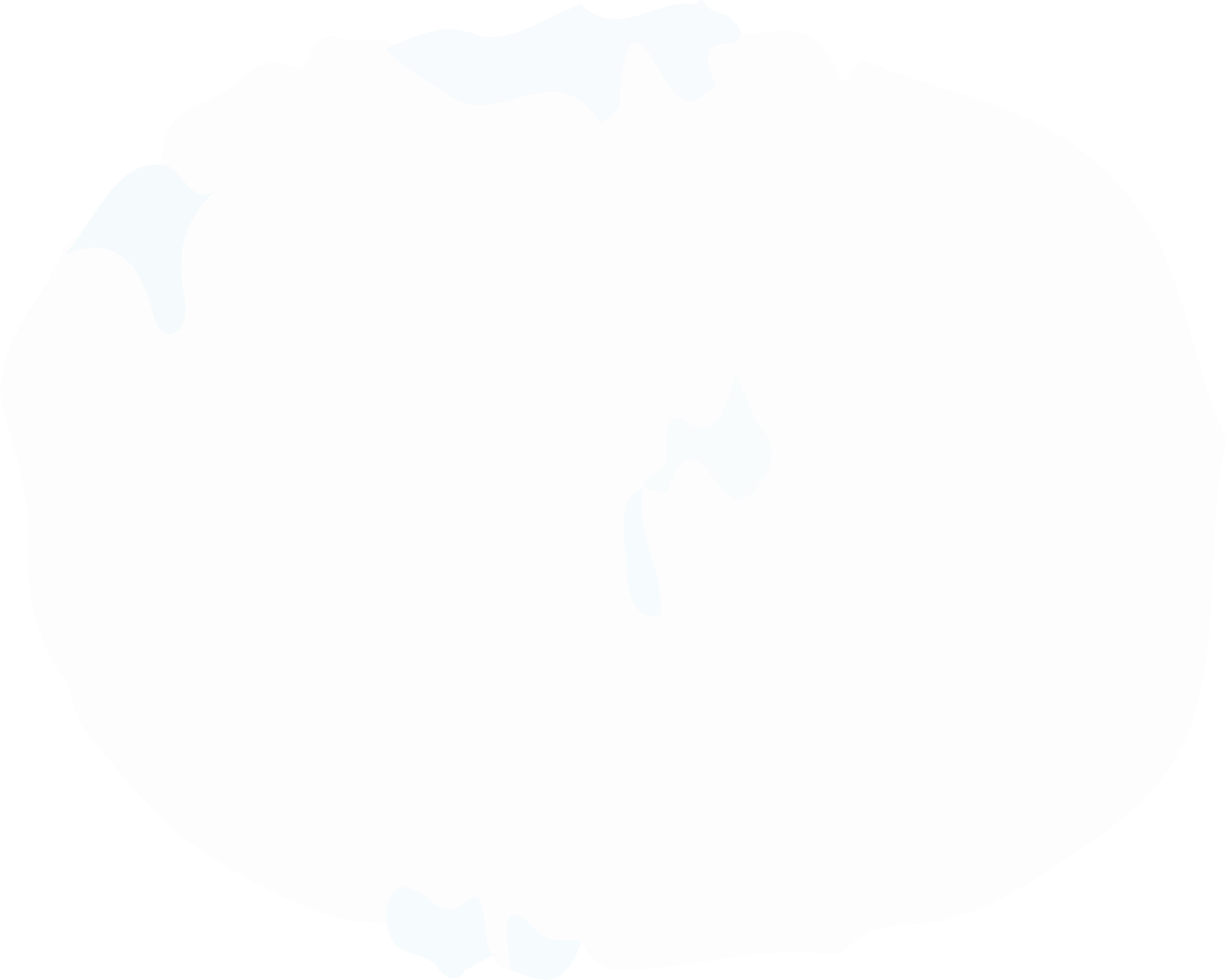 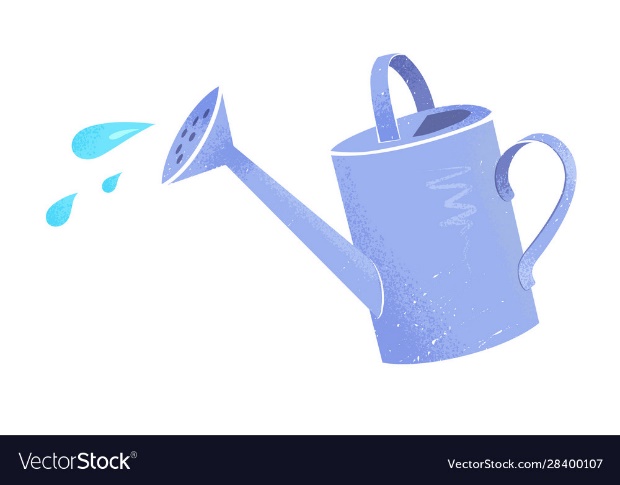 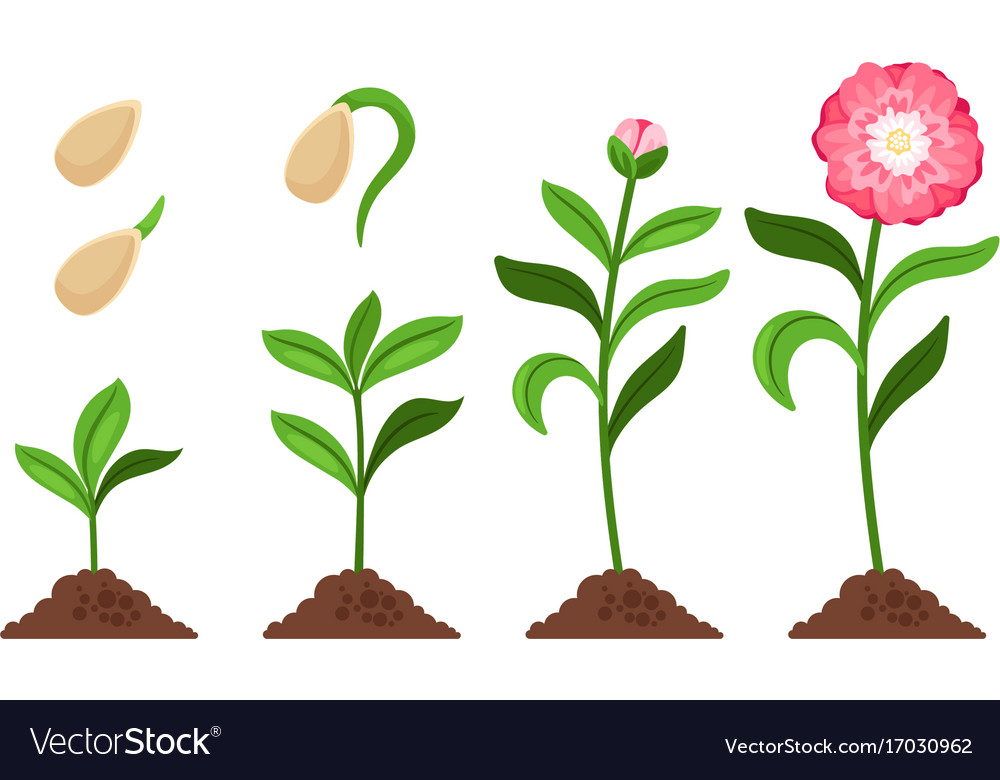 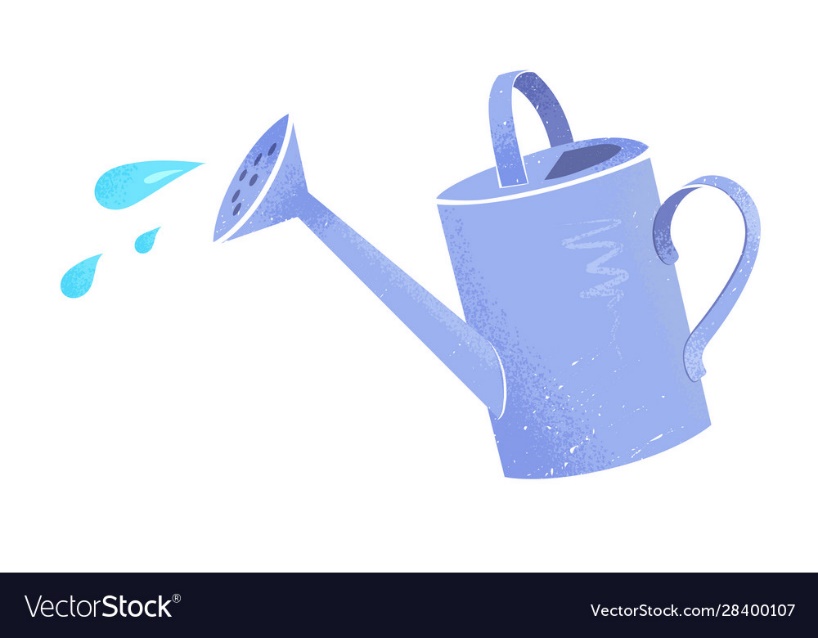 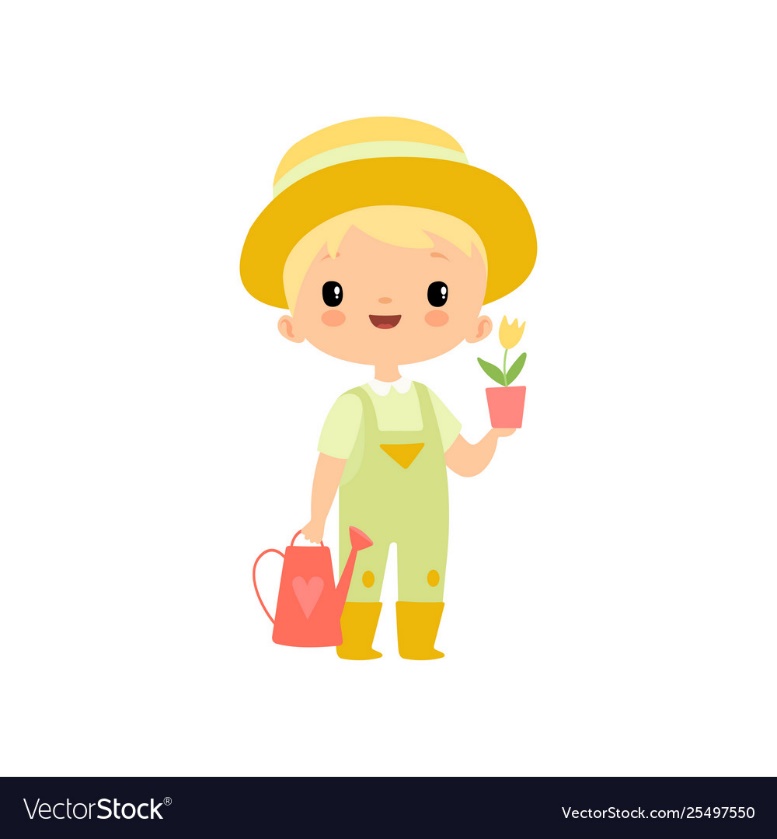 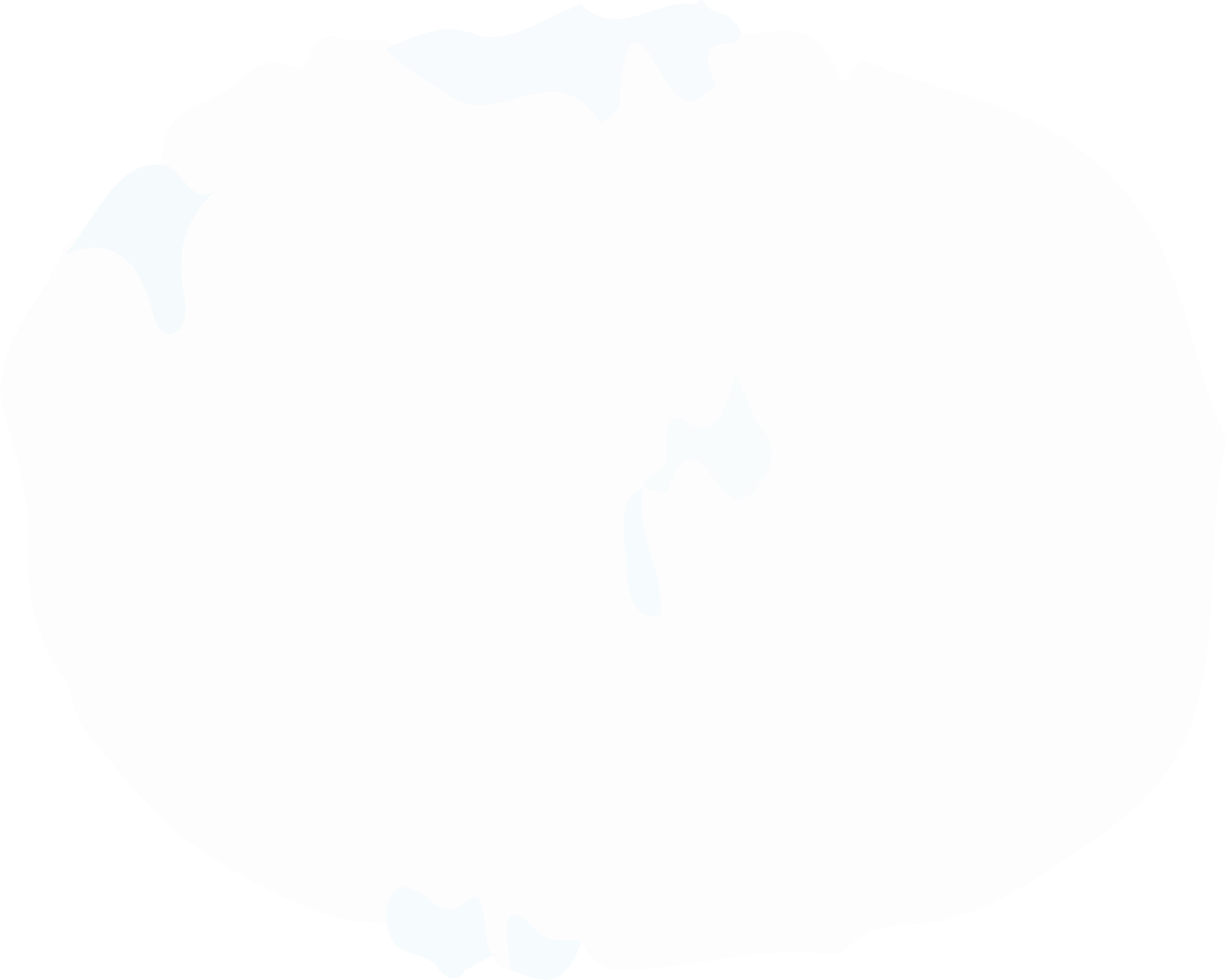 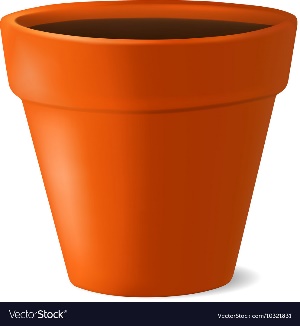 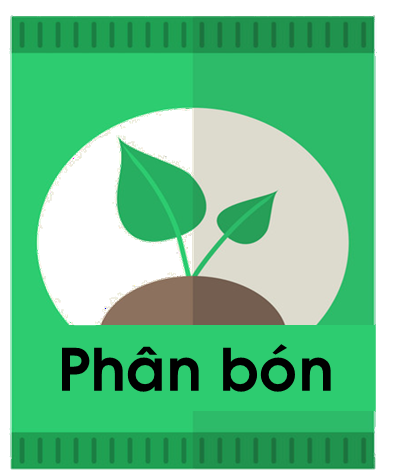 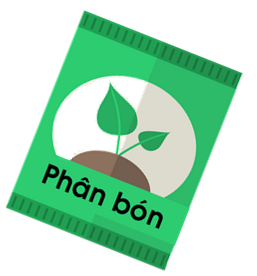 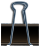 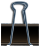 Thận gồm thận trái và…..
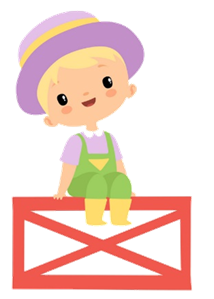 Đáp án: Thận phải
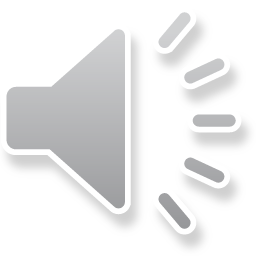 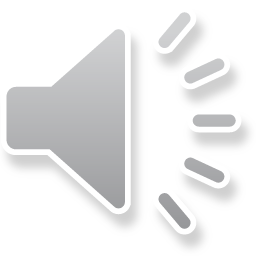 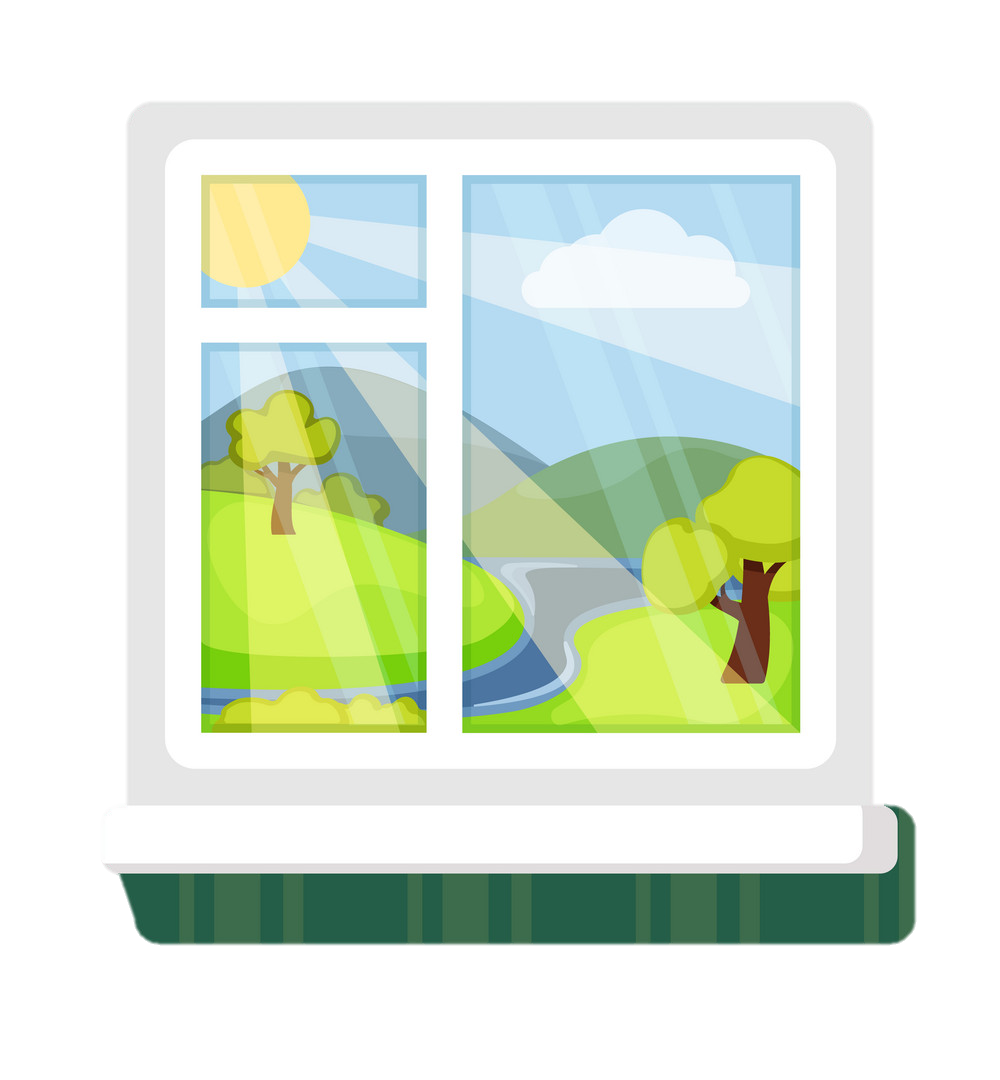 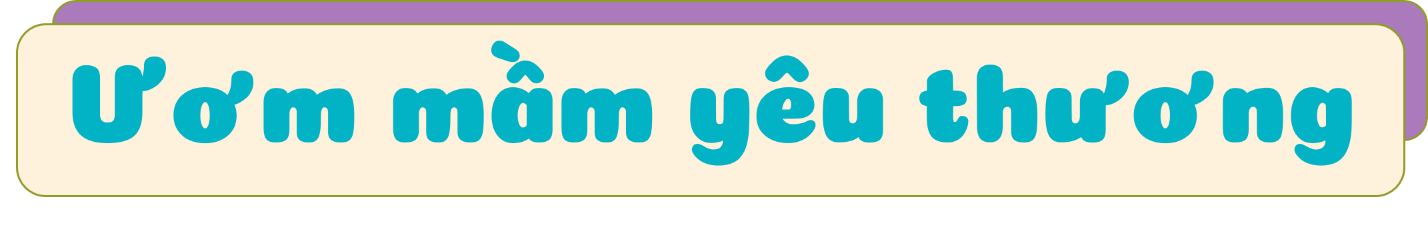 Oa, bông hoa thật là đẹp. Cảm ơn các bạn nhé!
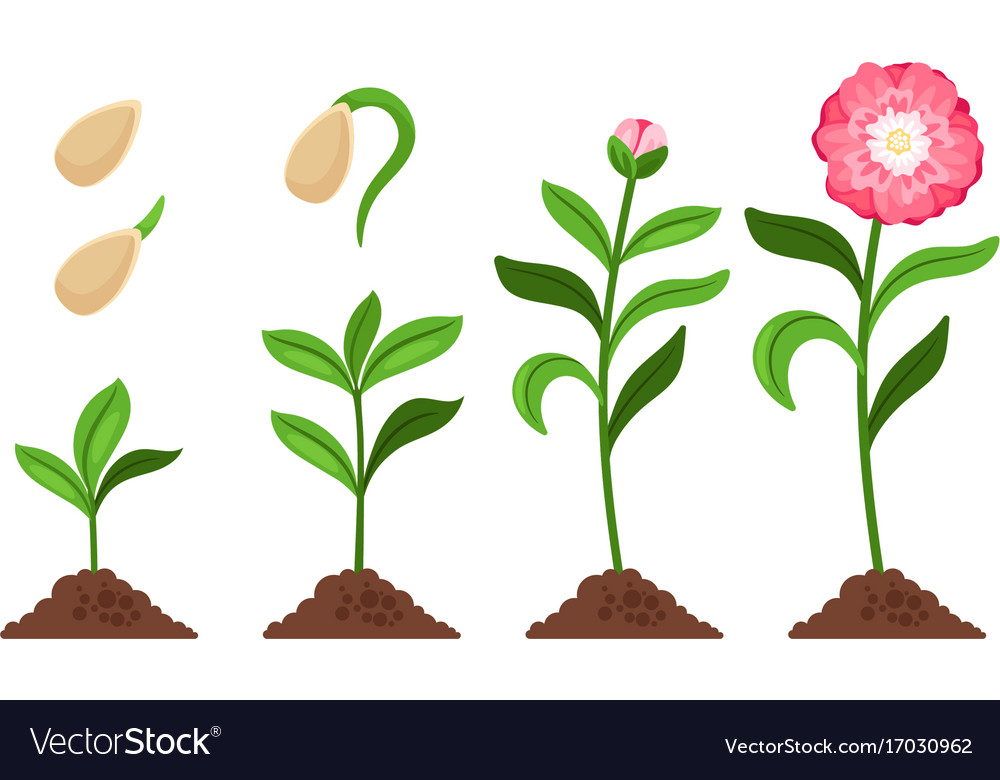 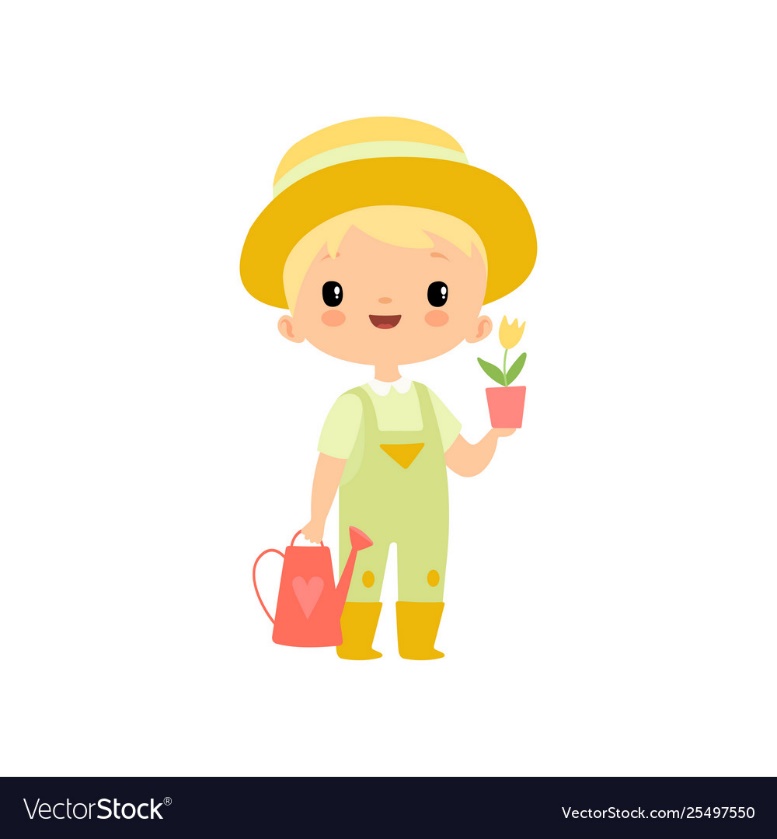 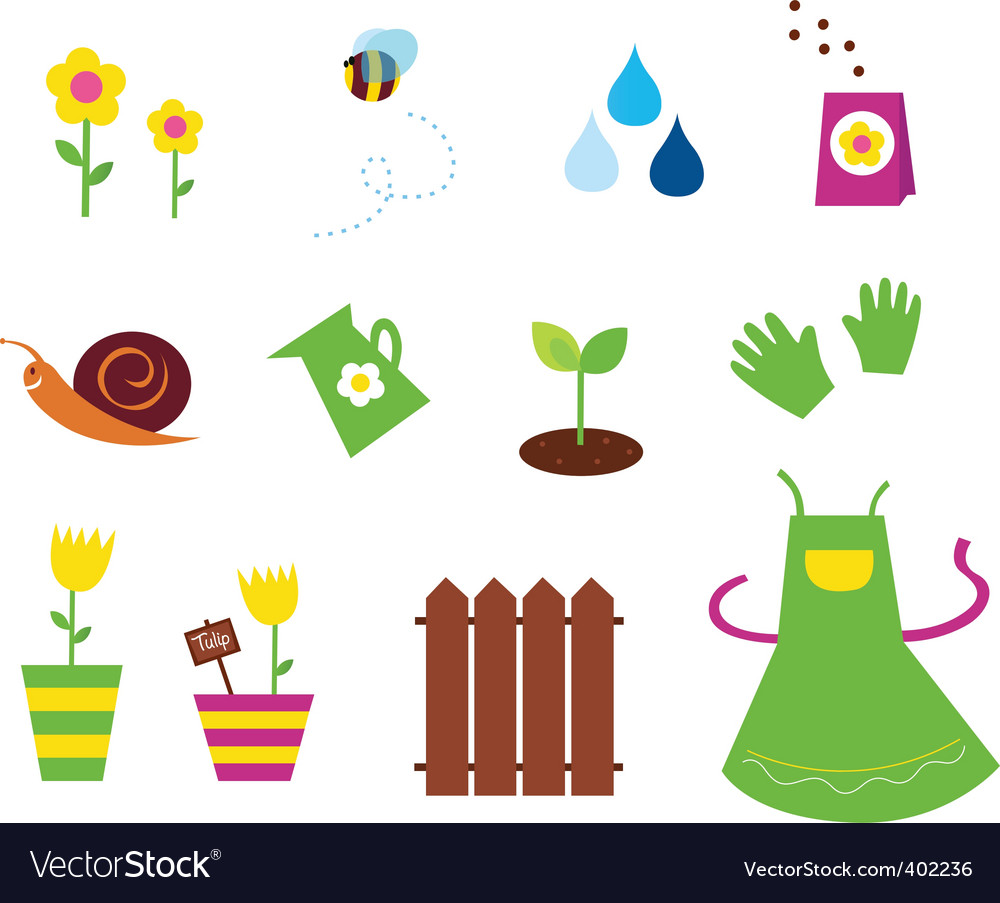 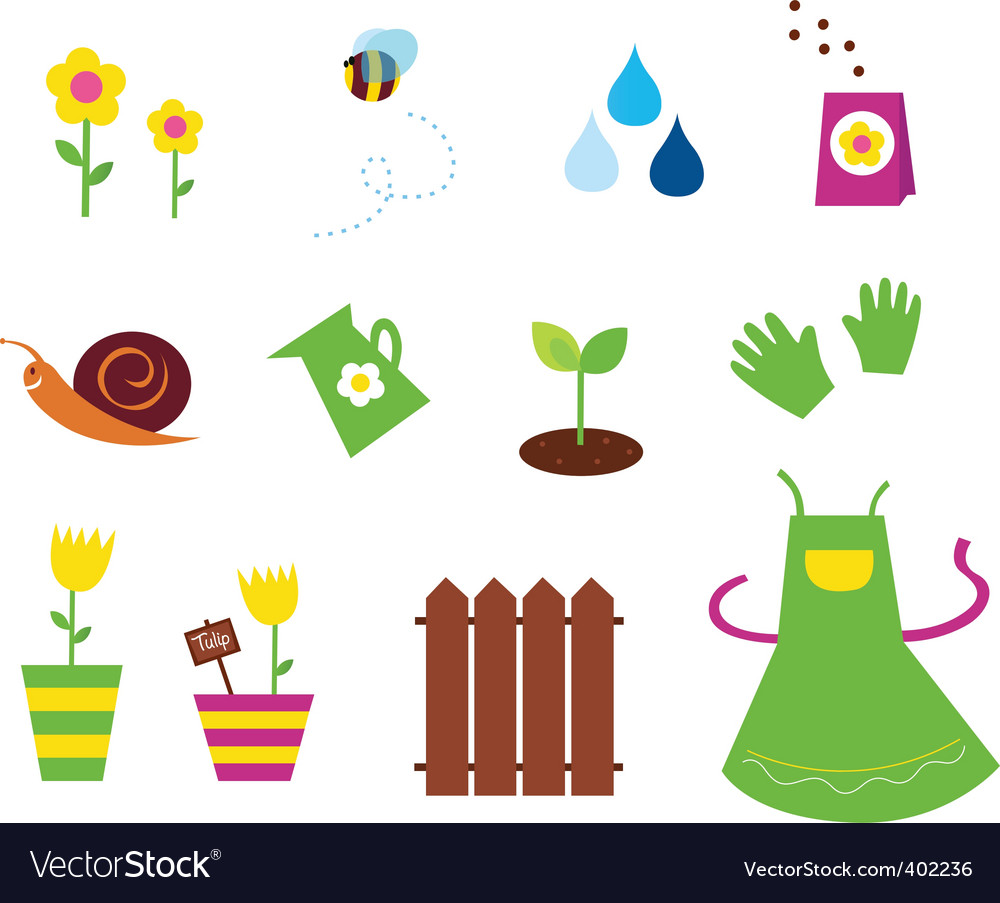 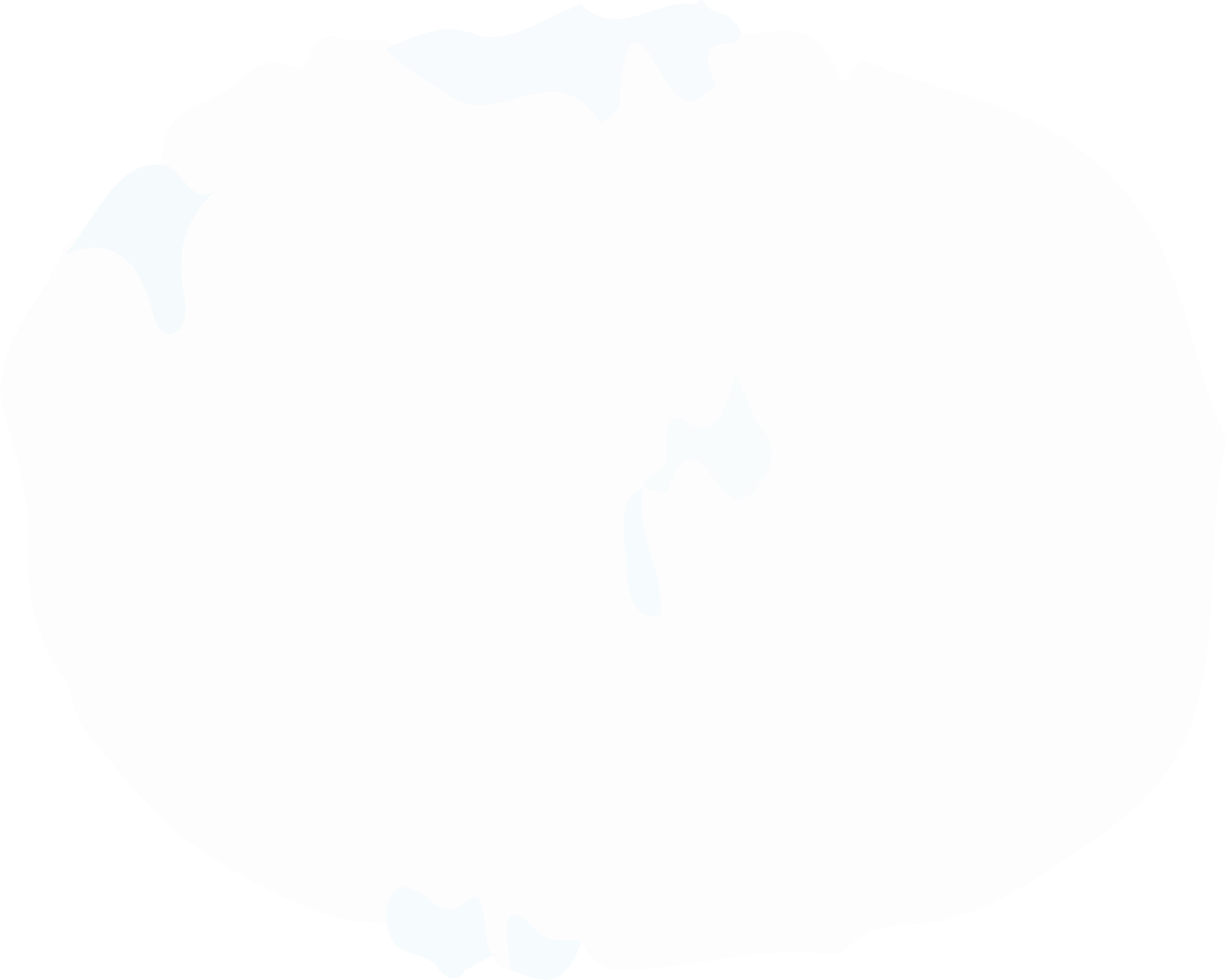 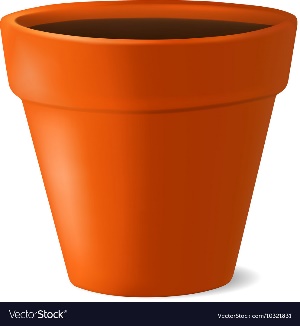 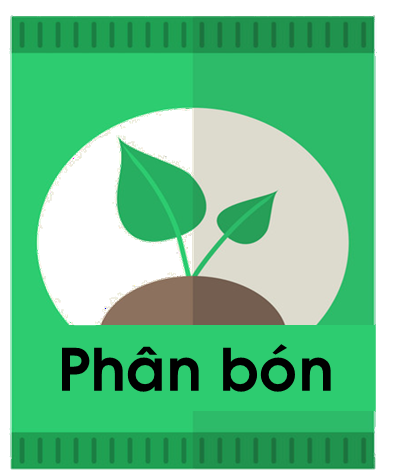 03
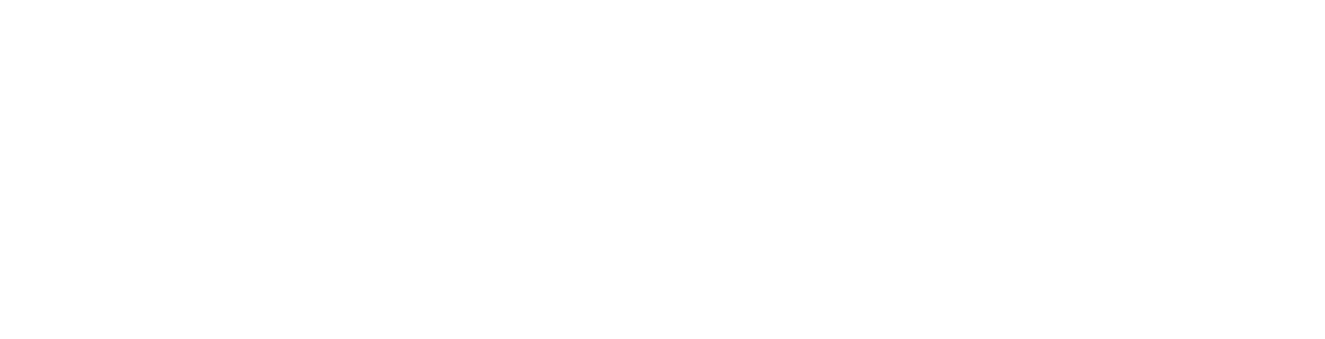 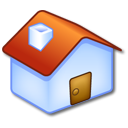 Sỏi có ở những bộ phận nào của cơ quan bài tiết nước tiểu?
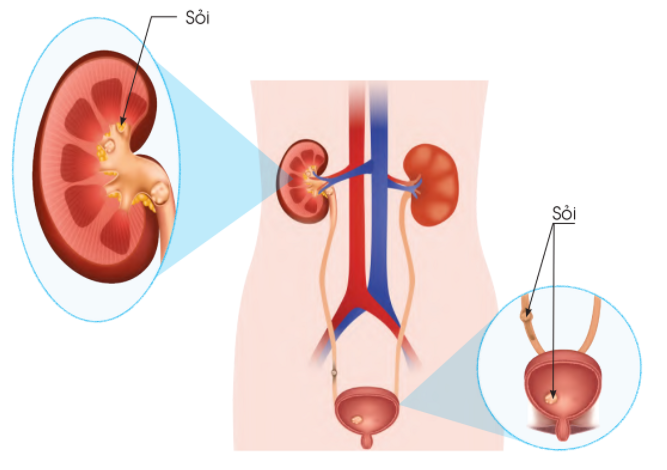 Sỏi có ở những bộ phận: thận, bàng quan.
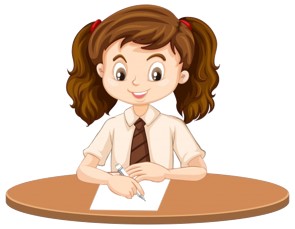 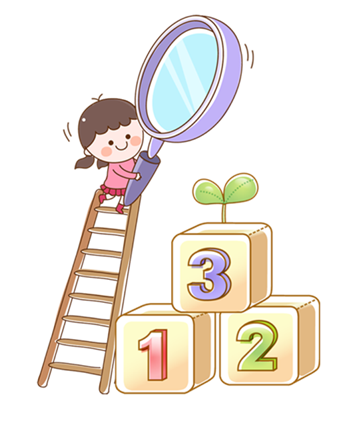 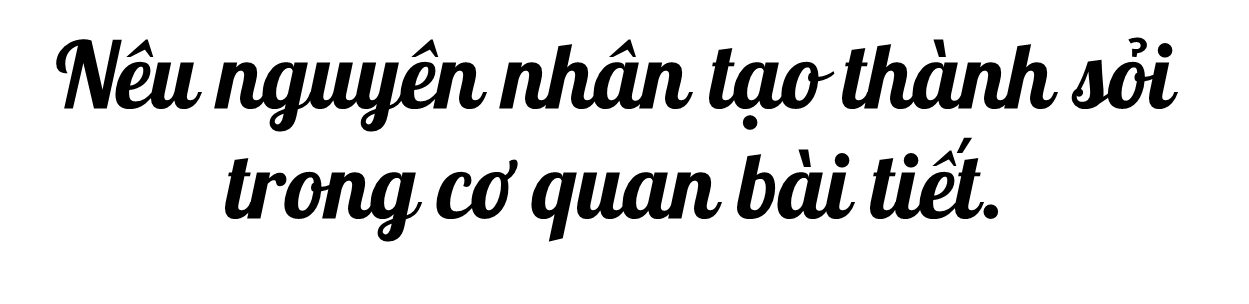 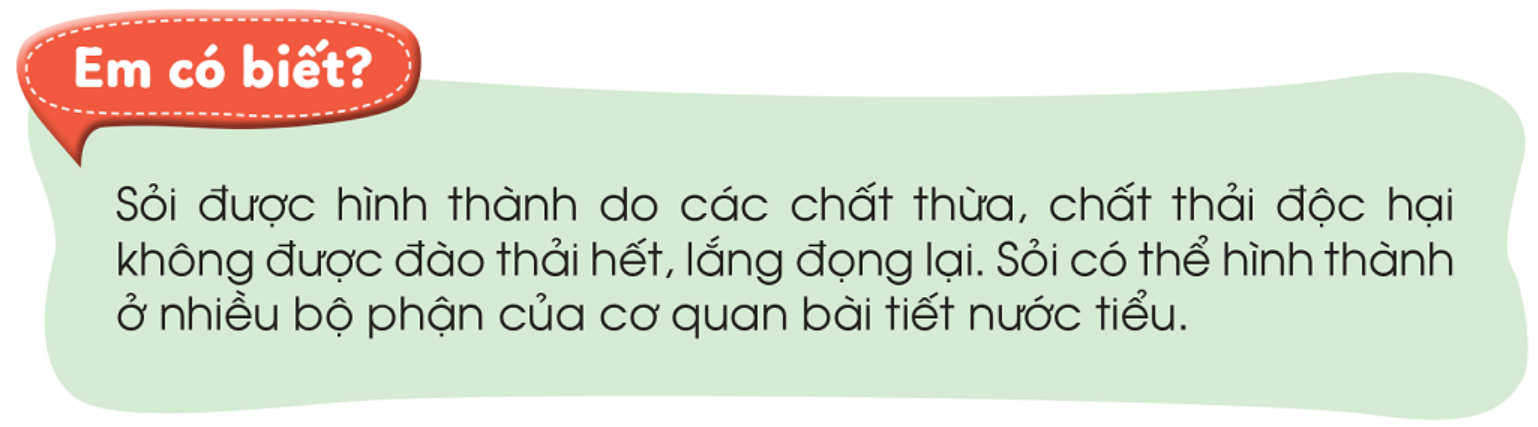 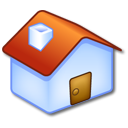 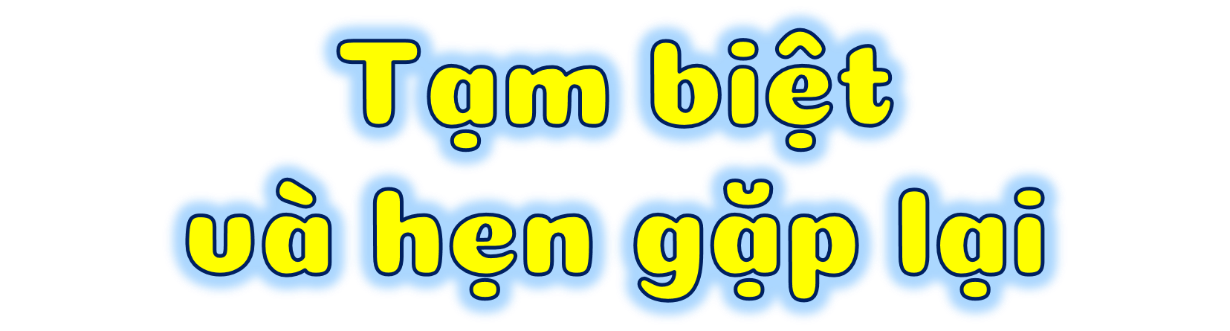